Lower Eastern Shore Maryland Regional MeetingWorcester County Health Department, Snow Hill, MD
Elizabeth Vaidya, Primary Care Office (PCO) Director
January 17, 2020 10:30 AM - 2:30 PM
[Speaker Notes: Good morning everyone. Welcome and thank you for participating in our first Regional Meeting. My name is Elizabeth Vaidya and I am director of the Maryland Primary Care Office.  I have a few announcements before we start. This meeting is scheduled to last until 2:30 pm. We have lunch scheduled a 12:30. At that time, the Community Health Worker program will speak to you about what they do. Bathrooms are located at ? This PP will be posted on our website within a week.]
PCO Grant Requirements
Background & Purpose
[Speaker Notes: This presentation is to introduce everyone to the concept of Regional Meetings and what is to be expected. We will first discuss the Background and Purpose for why these meetings are occurring.]
Background & Purpose
Regional Meetings
The purpose for holding Annual Regional Meetings is to aide the PCO in meeting federal requirements for:
Statewide Primary Care Needs Assessment, 
New requirements in the coordination of shortage designation,
Determining Workforce needs, and 
To provide technical assistance to communities to support efforts to expand or improve upon access to healthcare.
3
[Speaker Notes: The overall purpose in having annual Regional Meetings is to improve upon access to healthcare in your community. Specifically, these meetings will help to meet federal guidelines pertaining to Statewide Primary Care Needs Assessment, coordination of shortage designation, workforce needs, and to provide technical assistance to communities. Most importantly, it is my hope that these meetings will enable the PCO to make policy decisions in alignment with community needs and not within the walls of our offices. Hence the reason for the face-to-face meeting.]
Background & Purpose
Regional Meetings
PCO Cooperative Grant
HRSA awarded the Primary Care Office (PCO) a 5-year grant that began April 1, 2019. Regional meetings are to occur each year to meet federal requirements.
4
[Speaker Notes: The Primary Care Office (PCO) was awarded a 5 year grant by the Health Resources and Services Administration (HRSA) to improve access to healthcare. As you can see, the first year began in April of last year, which means we are almost finished. In the PCO’s grant, we proposed the concept of Regional Meetings to meet specific federal requirements of the grant. Also demonstrated in the diagram, the end of the grant period will conclude in March of 2024.]
5
[Speaker Notes: On your screen is a map of how the PCO divided the state into regions. These regions are associated in how geographically counties border each other and how the PCO looks at the areas for shortage designation. 
Lower Eastern Shore MD is in green in the bottom left of the map. It includes Wicomico, Somerset and Worcester counties. It seemed very reasonable to group these jurisdictions together as a region due to the collaboration that already exist, as well as having some similar demographics. However, each county still has unique components that differ from each other as you will fine in each regional grouping.]
Provider Data
HPSA Update
[Speaker Notes: Next up, are Logistics.]
HPSA Update
PCO Shortage Designation - Types
Geographic Boundaries
Special Populations (homeless, Medicaid, etc.)
Auto HPSAs
Assigned a score (0-26) for federal workforce programs
Primary Care
Mental Health
Dental
Geographic Boundaries
Special Populations (homeless, Medicaid, etc.)
Primary Care
Correctional Institutions
Public or Non-Profit Private Facilities
State or County Mental Hospitals
Assigned a score (0-26) for federal workforce programs
Primary Care
Mental Health
Dental
7
HPSA Update
Shortage Designation: Types of Providers
8
[Speaker Notes: Federally required provider types for each HPSA discipline.]
HPSA Update
Benefits of HPSA Designation
Component for Eligibility for certain HRSA Grants like:
Rural Health Center applications
Area Health Education Centers
CMS Physician Bonus Payments
Workforce Programs
National Health Service Corps’ Loan Repayment and Scholarship Programs
Nurse Corps and Scholarship Programs
MHEC’s Janet L Hoffman Loan Assistance Repayment Program
Maryland Dent Loan Assistance Program
Maryland state loan repayment program
Preceptor Tax Credit Program
J-1 Visa Waiver & National Interest Waiver Programs
Appalachian Regional Commission
Department of Health and Human Services (HHS)
9
HPSA Update
Provider Verification
Source: HRSA’s Shortage Designation Management System (SDMS) database, 1/15/20
10
HPSA Update
Somerset, Wicomico & Worcester Counties Current HPSAs
Geographic HPSAs due for update June 2020
Lower Eastern Shore, 7241774385 (Mental Health), Score 10

Medicaid (Me) & Facility HPSAs due for update Summer 2020
Me-Tri-County Lower Eastern Shore, 6248933191 (Dental Health), Score 17
Me-Tri-County, 1242302896 (Primary Care),  Score 15
11
HPSA Update
Dental HPSAs and FQHCs
Map of Lower Eastern Shore Maryland Area
Source: HRSA Map tool, https://data.hrsa.gov/maps/map-tool/, 1/15/20
12
HPSA Update
Primary Care HPSAs & FQHCs
Map of Lower Eastern Shore Maryland Area
Source: HRSA Map tool, https://data.hrsa.gov/maps/map-tool/, 1/15/20
13
HPSA Update
Mental Health HPSAs & FQHCs
Map of Lower Eastern Shore Maryland Area
Source: HRSA Map tool, https://data.hrsa.gov/maps/map-tool/, 1/15/20
14
Questions
Time to Hear Your Thoughts
15
This Photo by Unknown Author is licensed under CC BY-SA
[Speaker Notes: It is now time for me to be quiet and to listen to you. Does anyone have any questions or comments?]
HPSA Update
Response Sheet - #1
16
Collection of Data
Provider Survey
Provider Survey
Why is a Provider Survey Needed?
18
[Speaker Notes: Effective Dec 2018, the Maryland BOP ended agreements throughout the state to provide physician data. The Maryland PCO was one of the programs that had an agreement with BOP to incorporate our provider survey into the questions asked to providers in their license renewal survey. Since the survey is no longer available, the PCO no longer has a data source to update provider data for shortage designations.]
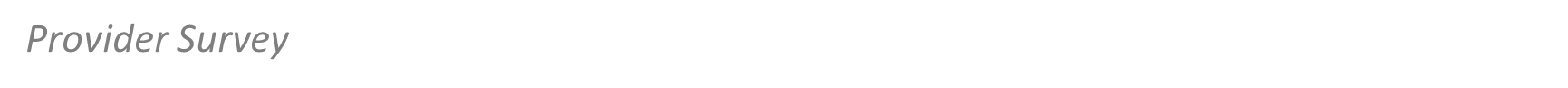 Provider Data Needed & Sources
Data Needed:
Provider Name
Provider Type
Number of hours rendering service
Site location(s)
Accept Medicaid, Medicare, Federal Sliding Fee Scale (SFS)
Medicaid Claims
Waiting time for an appt for established and first time patients
Accepts new patients
Provider’s % of Patients with Medicaid and SFS
Maryland Board of Physicians Provides:
Everything except waiting time for patients and % of Medicaid and SFS patients

Maryland Medicaid Provides:
Primary Care and Mental Health Medicaid Claims
Number of residents eligible for Maryland Medicaid per county.
[Speaker Notes: Effective Dec 2018, the Maryland BOP ended agreements throughout the state to provide physician data. The Maryland PCO was one of the programs that had an agreement with BOP to incorporate our provider survey into the questions asked to providers in their license renewal survey. Since the survey is no longer available, the PCO no longer has a data source to update provider data for shortage designations.]
Provider Survey
Lack of Provider Data Concerns
Fewer Shortage Designations will be made without a valid provider source.
Valid Dentist data is not available.
Not able to do low income population or insufficient capacity designations.
Only limited physician data is accessible to determine state defined needs.
20
Provider Survey
Disclosure and Informed Consent Statement
Outlines the purpose and procedure of the survey, as well as potential risks and benefits
After reading the provided information, the participant must select the option to either “agree” or “not agree” to participate in the survey
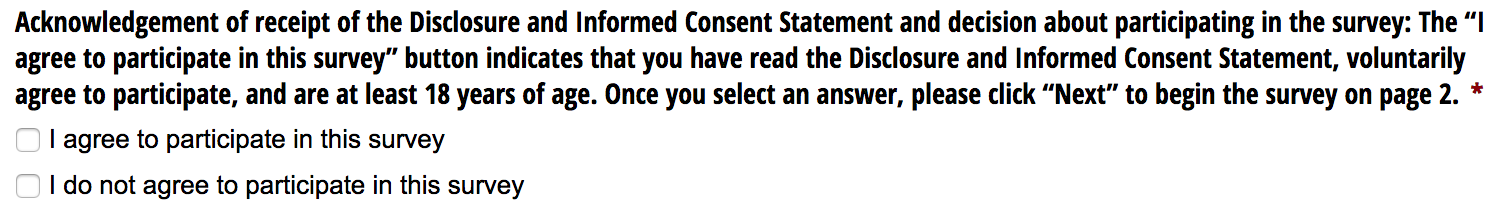 21
Provider Survey
Survey Overview
The survey is broken down into the following sections:
Contact Information
Services Provided
Patients
Payer Breakdown 
Protocols and Partnerships
Areas of Need
Provider Information
22
Provider Survey
Contact Information
23
[Speaker Notes: Information in case we need to reach out to sites to follow up on responses]
Provider Survey
Services provided
24
[Speaker Notes: Types of services provided primarily looking at primary care, mental health and dental used for shortage designations
	broke down primary care

Focus on behavioral health with the Screening, Brief Intervention, Referral to treatment question]
Provider Survey
Patients*
25
[Speaker Notes: Total number of patients

Average wait times for current and new patients]
Provider Survey
Payer Breakdown
26
[Speaker Notes: Information useful for shortage designations. Currently we only do Medicaid, but we would be able to do low income with information on SFS
	BENEFIT TO LOW INCOME DESIGNATIONS?]
Provider Survey
Protocols and Partnerships
27
[Speaker Notes: Established protocols are helpful to understand for the Primary Care Model targeting diabetes and hypertension as two of the measures

Want to know which partnerships are being made and what outreach is occurring throughout the community]
Provider Survey
Areas of Need
28
[Speaker Notes: Want to understand need in the community, not just for primary care. This will help not only shortage designations, but also workforce and loan repayment programs]
Provider Survey
Provider Information
29
[Speaker Notes: Most likely the most important information for the HPSA update. This will give us the most accurate depiction of FTEs at and around your site, which impacts not only the need but also the NSC
Continue to “Add Provider” until the table accurately reflects all providers currently practicing at the site.
Necessary for PCO to have the most up-to-date information on providers]
Questions
Time to Hear Your Thoughts
30
This Photo by Unknown Author is licensed under CC BY-SA
[Speaker Notes: It is now time for me to be quiet and to listen to you. Does anyone have any questions or comments?]
Please select an activity you can assist with. Check all that apply:
#1 Provider Vetting/Clean-up
Provider Survey
Response Sheet - #2
31
30 Minute Break
Lunch
32
Community Grouping
Statewide Rational Service Area (SRSA) Plan
Statewide Rational Service Area (SRSA) Plan
Rational Service Area (RSA)
Whole county, or an area whose population has similar socio-economic characteristics, or an area that has physical access barriers which result in the population being isolated from nearby resources, or an established neighborhood within a metropolitan area which displays a strong self-identity.
A RSA is the area in which the PCO recommends to HRSA for shortage designations
HPSAs
MUA/MUPs
34
Statewide Rational Service Area (SRSA) Plan
HRSA Requirement
HRSA has required each PCO to establish Rational Service Area Plans covering their entire state/territory by year 4 (2023) of their grant period. 
Each PCO has submitted a work plan that outlines how this will be accomplished -- which includes specific annual benchmarks which can be measured to evaluate progress.
Statewide Rational Service Area (SRSA) Plan
Benchmark – Year 1 (4/1/19 - 3/31/20)
36
Statewide Rational Service Area (SRSA) Plan
Benchmark – Year 2 (4/1/20 - 3/31/21)
37
Statewide Rational Service Area (SRSA) Plan
Benchmark – Year 3 (4/1/21 - 3/31/22)
38
Statewide Rational Service Area (SRSA) Plan
Benchmark – Year 4 (4/1/22 - 3/31/23)
39
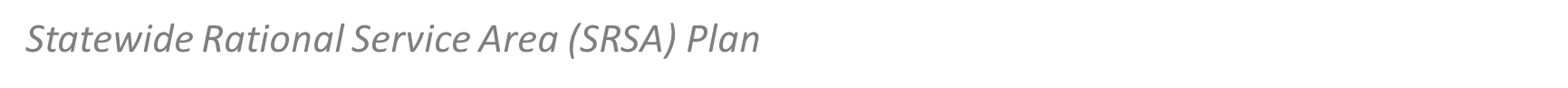 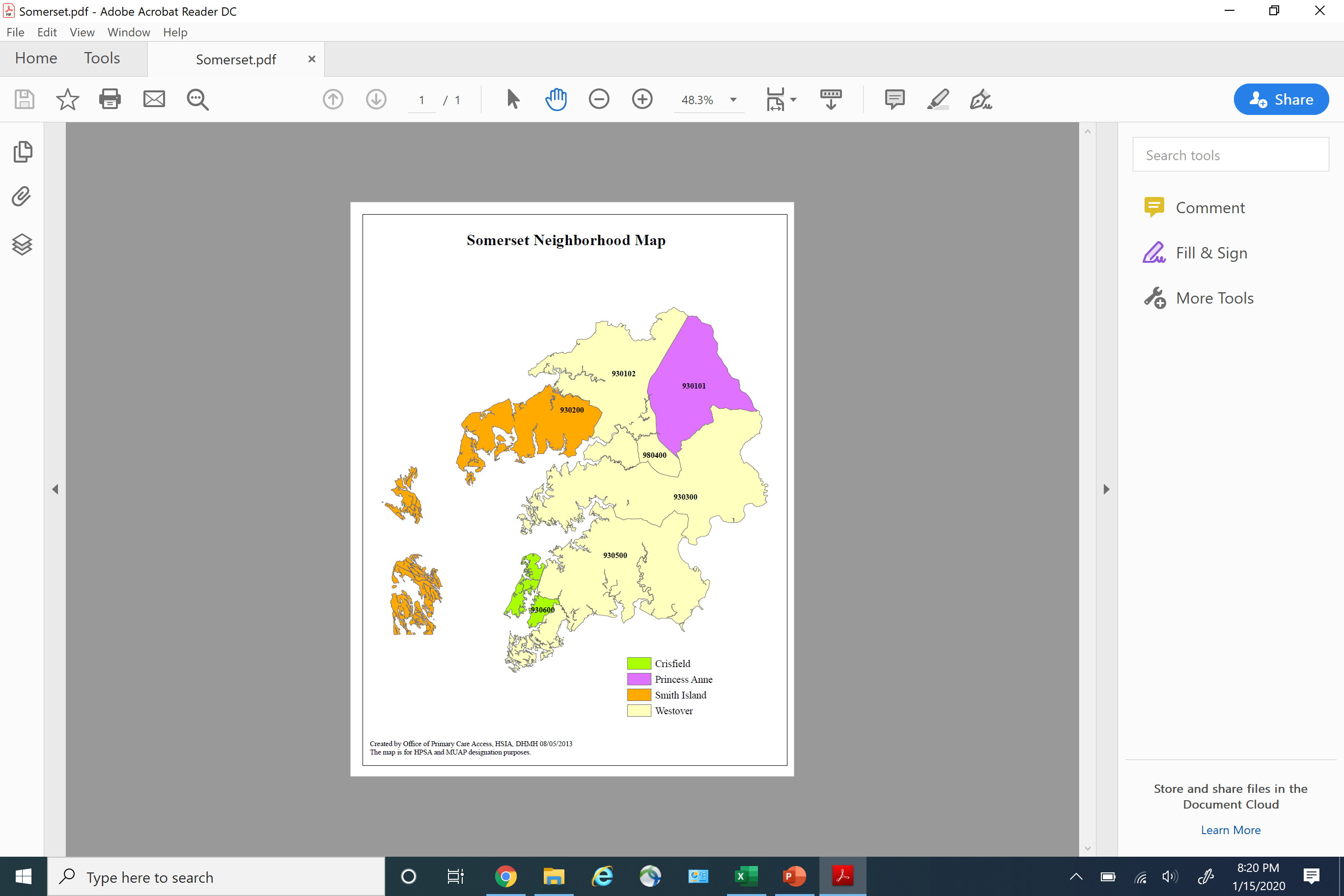 Somerset County by Neighborhoods
Source: https://maryland.hometownlocator.com/maps/countymap,cfips,023,c,garrett.cfm
40
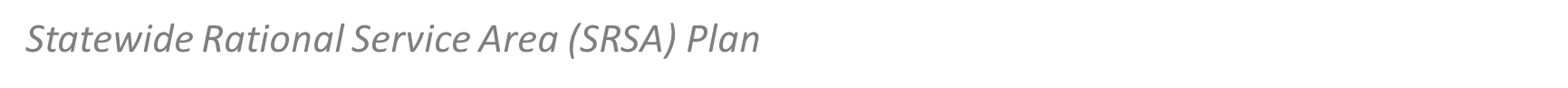 Somerset County by Median Household Income
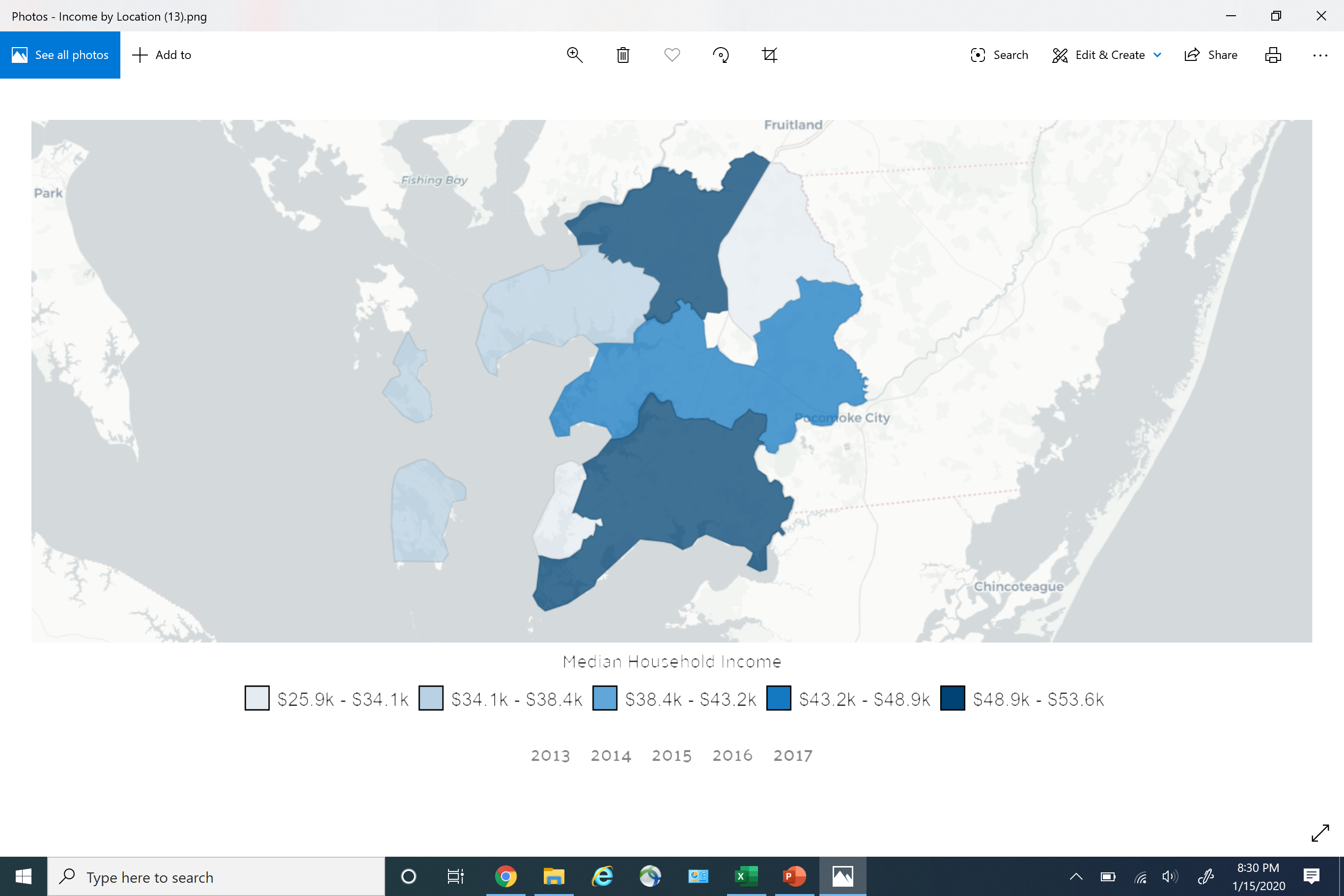 Data Source: https://datausa.io/profile/geo/somerset-county-md, 1/15/20 (ACS 5-year Estimate
41
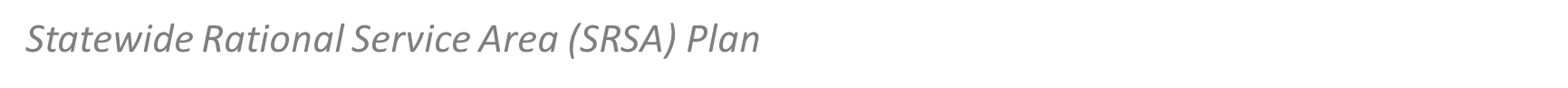 Wicomico County Neighborhoods
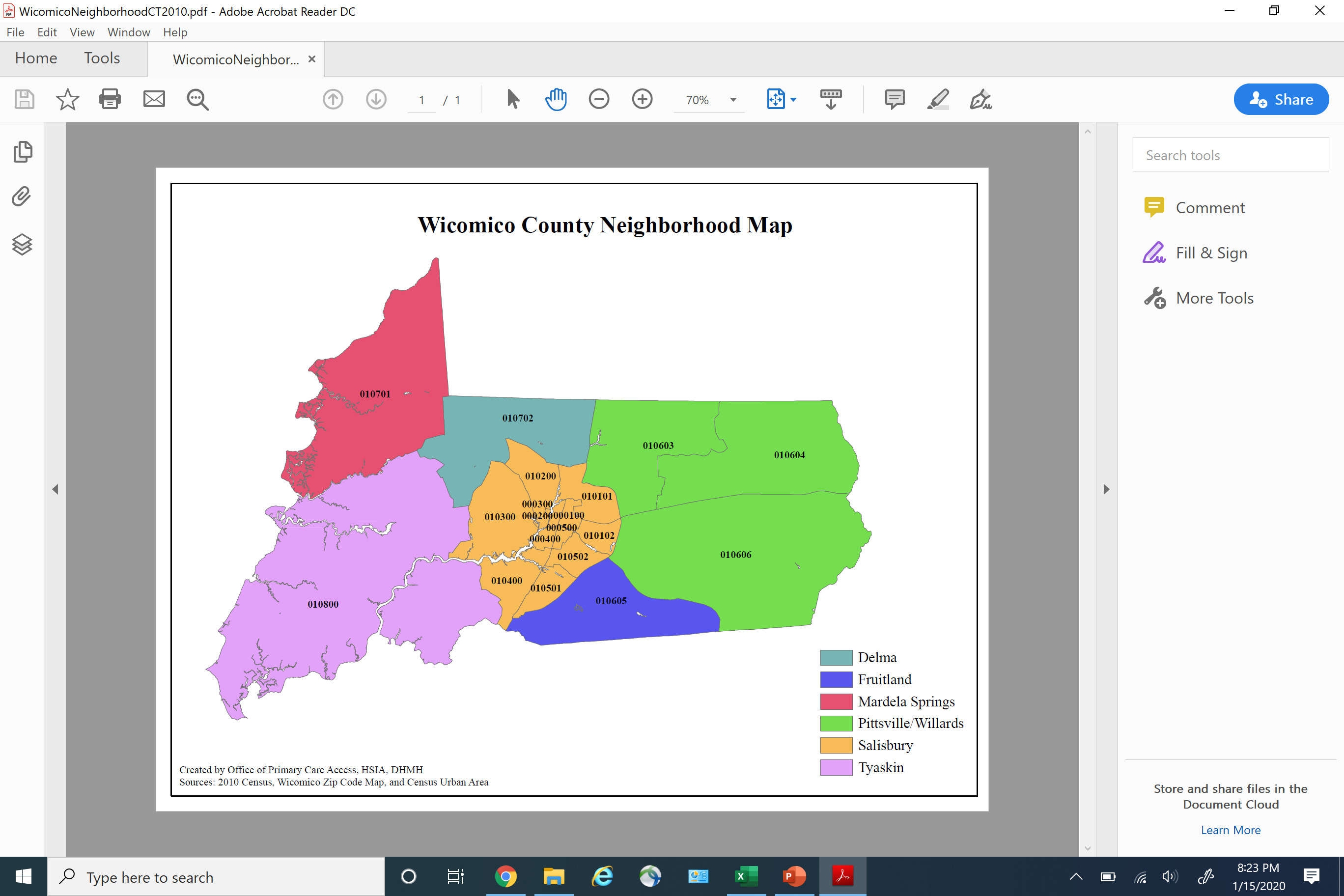 Source: PCO Maps of Neighborhoods, 2012
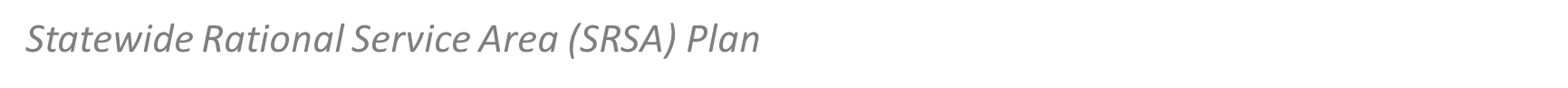 Wicomico County by Median Household Income
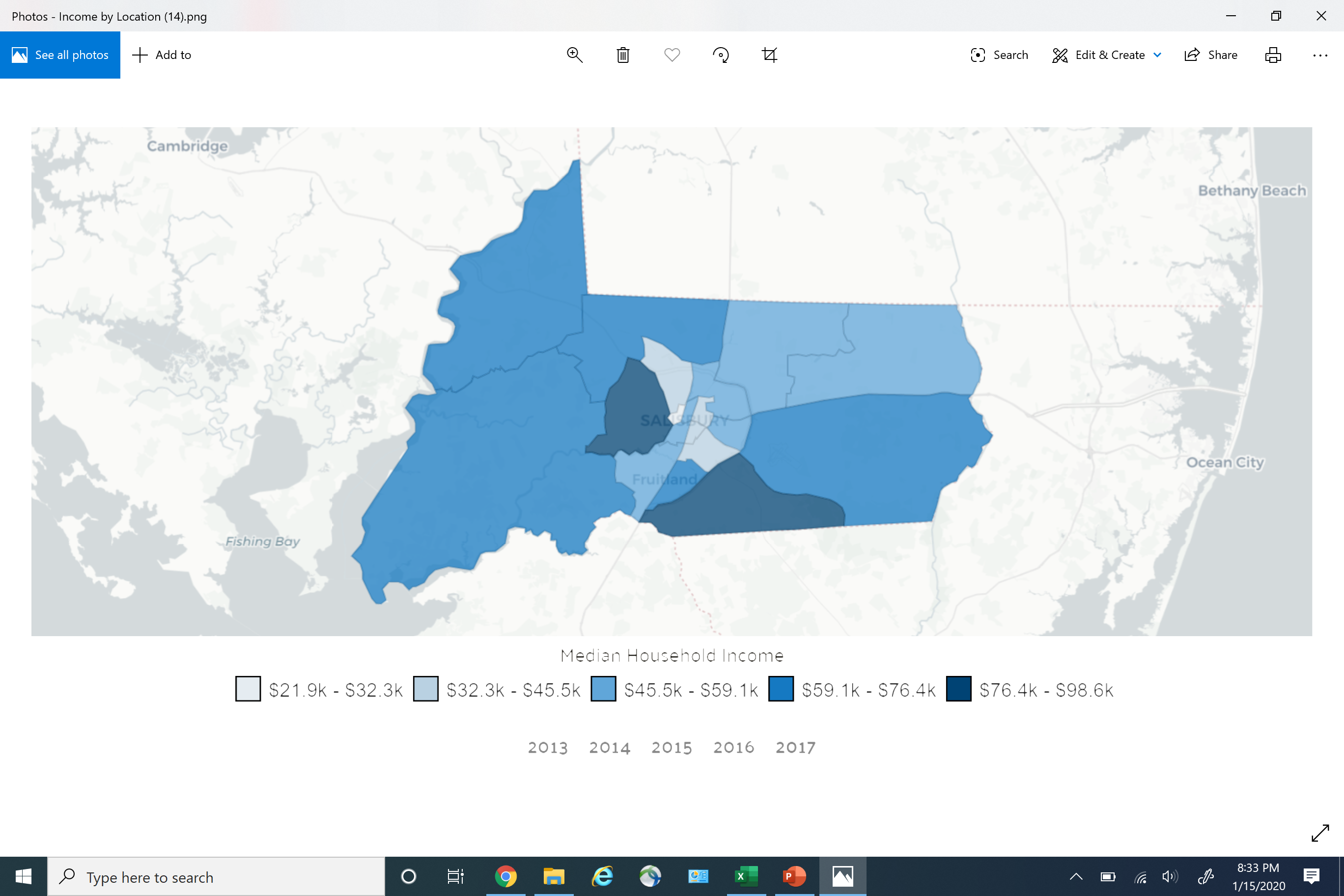 Data Source: https://datausa.io/profile/geo/wicomico-county-md, 1/15/20 (ACS 5-year Estimate
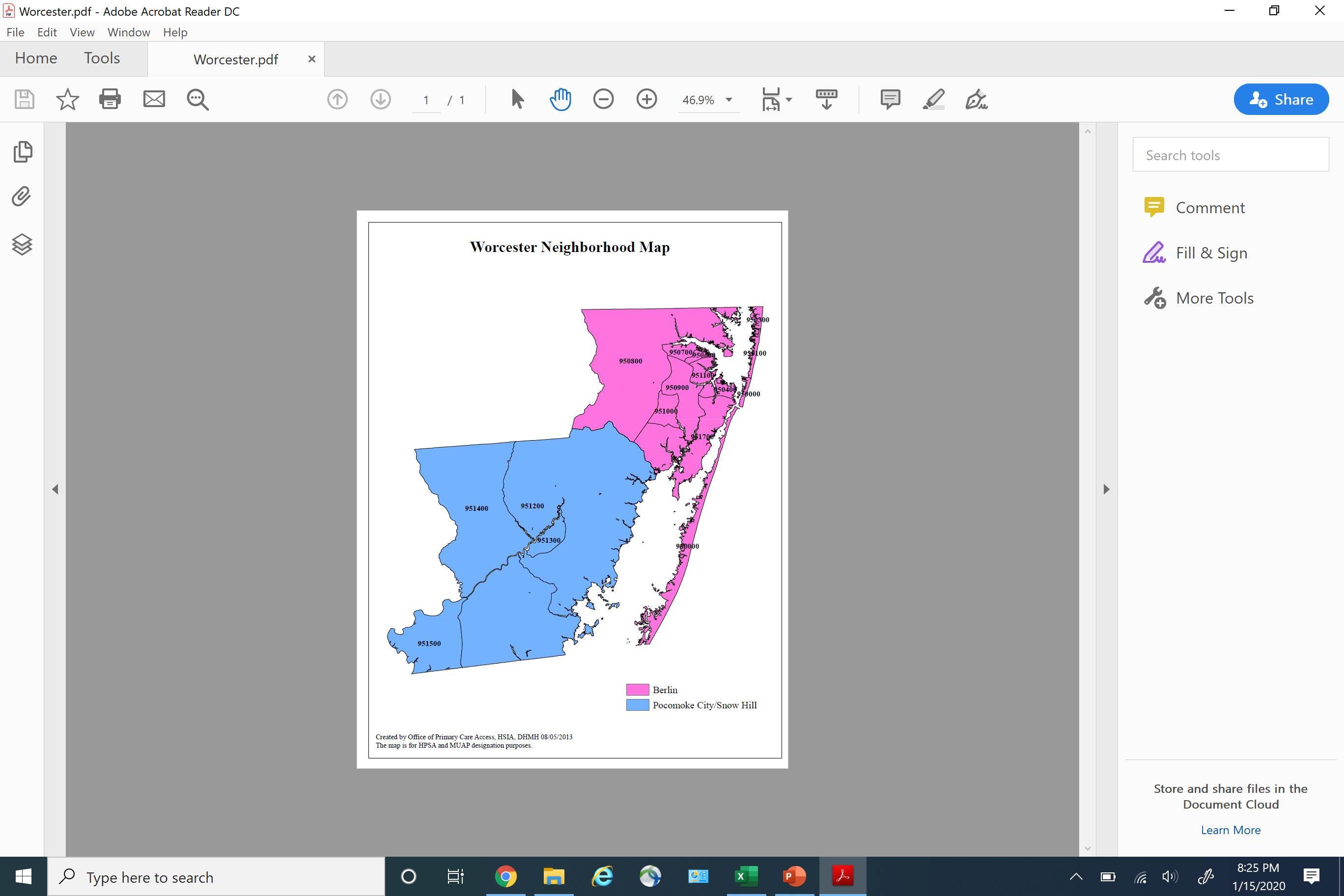 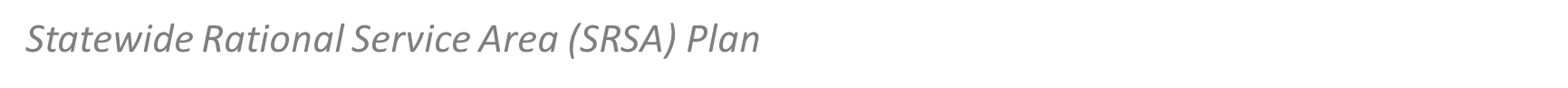 Worcester County Neighborhoods
Source: PCO Maps of Neighborhoods, 2012
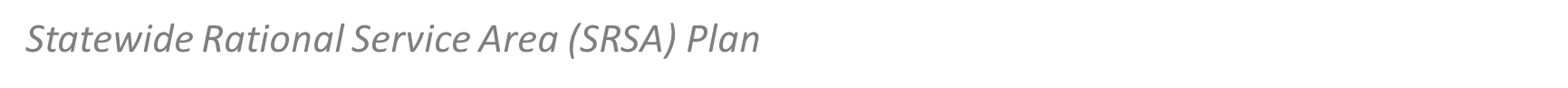 Worcester County by Median Household Income
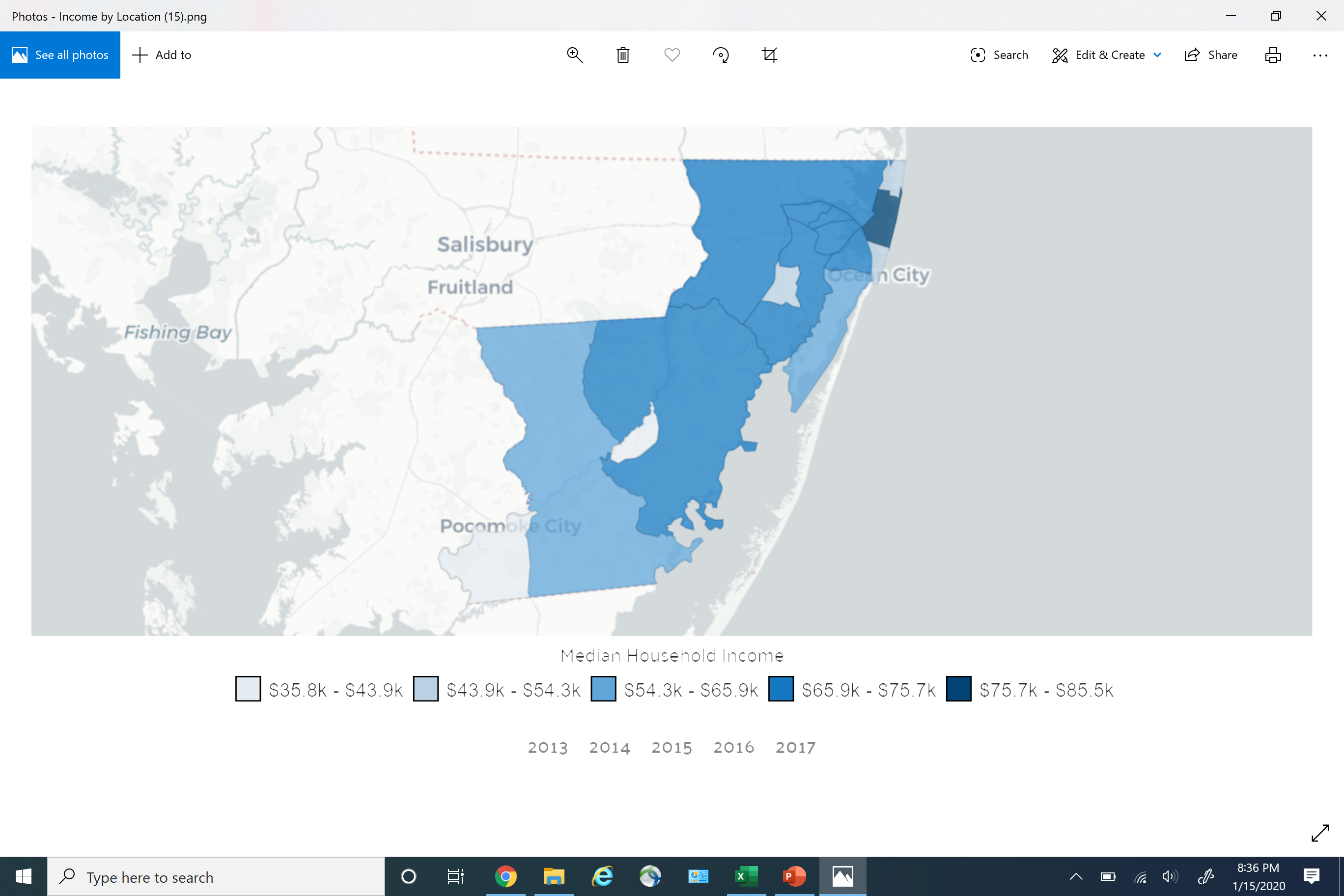 Data Source: https://datausa.io/profile/geo/worcester-county-md, 1/15/2020 (ACS 5-year Estimate)
Please select an activity you can assist with. Check all that apply:
#1 Provider Vetting/Clean-up
Statewide Rational Service Area (SRSA) Plan
Response Sheet - #3
46
Questions
Time to Hear Your Thoughts
47
This Photo by Unknown Author is licensed under CC BY-SA
[Speaker Notes: It is now time for me to be quiet and to listen to you. Does anyone have any questions or comments?]
Template Review
PCO Needs Assessment
PCO Needs Assessment
Goal & Purpose
The goal of the PCO Needs Assessment is to identify areas for priority to promote access to care, especially for the underserved, while executing the goals funded by HRSA through the PCO’s grant.
The Needs Assessment identifies priority areas needing state and federal resources to improve health. Maryland will target resources to the priority areas via enhanced technical assistance, workforce programs and other state and federal resources as available through partnerships and collaboration.
49
PCO Needs Assessment
County Ranking
County assessment is based on the integration of two health data tracking methods; the federal Agency for Healthcare Research and Quality (AHRQ) Prevention Quality Indicators (PQIs) and the State Health Improvement Process (SHIP).
50
PCO Needs Assessment
Prevention Quality Indicators (PQIs)
In 2015, 14 indicators were identified as causes of potentially preventable hospitalizations in Maryland. These conditions accounted for about 60% of all preventable hospitalizations. Improved access to healthcare will help reduce the number of preventable hospitalizations and reduce associated costs.
51
PCO Needs Assessment
Listing of PQIs
52
PCO Needs Assessment
State Health Improvement Process (SHIP)
SHIP provides a framework for continual progress toward a healthier Maryland. The SHIP includes 38 measures grouped by five focus areas that represent clinical and non-clinical determinants for health. The five focus areas are: Healthy Beginnings, Healthy Living, Healthy Communities, Access to Health Care, and Quality Preventive Care. Each measure has a data source and a target which can be assessed at the county level.
53
PCO Needs Assessment
Listing of SHIP Measurements
54
PCO Needs Assessment
Findings
The 2016 PCO Needs Assessment identified the jurisdictions in Maryland that have the greatest need in regards to the PQI and SHIP 54 measures.
55
PCO Needs Assessment
Quartile Ranking by County Statewide
56
PCO Needs Assessment
Other Data Included
Shortage Designation Listing
FQHC Listing
Workforce Program Awards by Discipline and Jurisdiction
Provider to Population Ratios for primary care, mental health, and dental.
Medicaid Provider to Medicaid Population Ratios for primary care, mental health, and dental.
Map Indicating Safety-Net Sites (FQHCs, LHD sites, and hospitals) per County
57
PCO Needs Assessment
New Ideas
FQHC Assessment
Types of services provided
Breakdown of population served
Economic Impact of Workforce Programs
Economic Impact for Shortage Designations
Developing a State Methodology for Determining Health Care Access
58
Questions
Time to Hear Your Thoughts
59
This Photo by Unknown Author is licensed under CC BY-SA
[Speaker Notes: It is now time for me to be quiet and to listen to you. Does anyone have any questions or comments?]
Please select an activity you can assist with. Check all that apply:
#1 Provider Vetting/Clean-up
PCO Needs Assessment
Response Sheet - #4
60
Wrap Up
Next Steps
Summarize Meeting
Develop Format to Distribute & Share Data
Sub Workgroups
Quarterly Meetings
Annual Regional Meeting
61
[Speaker Notes: The PCO will send out an evaluation form to you regarding this meeting.]
PCO Contact Information
Thank You!
Elizabeth Vaidya, PCO Director 
(410) 767-5695 office
Elizabeth.vaidya@maryland.gov
62
[Speaker Notes: I will like to thank everyone for their participation here in-person or on the webinar. Have a great day.]